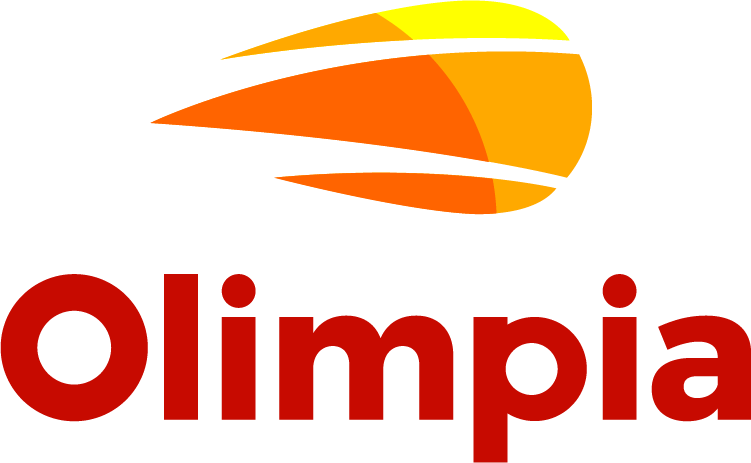 PREPARACIÓN FÍSICA GENERAL
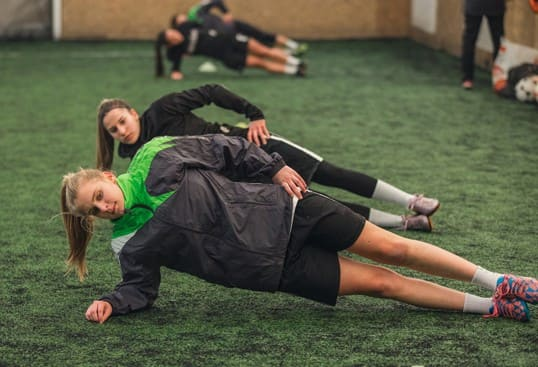 ACONDICIONAMIENTO FISICO
CONCEPTO
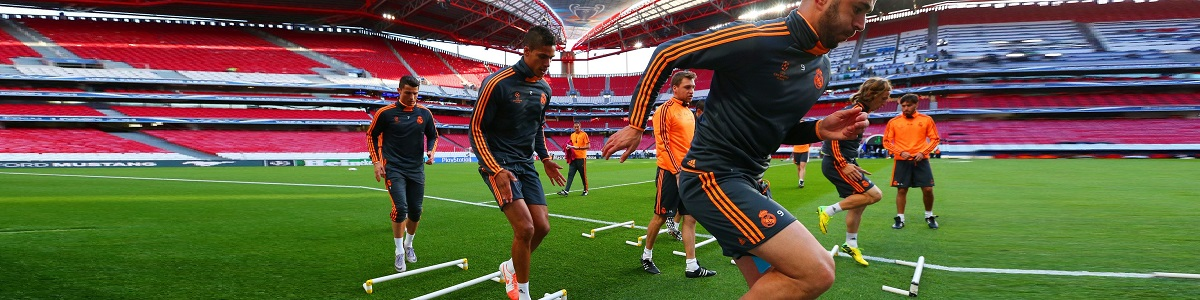 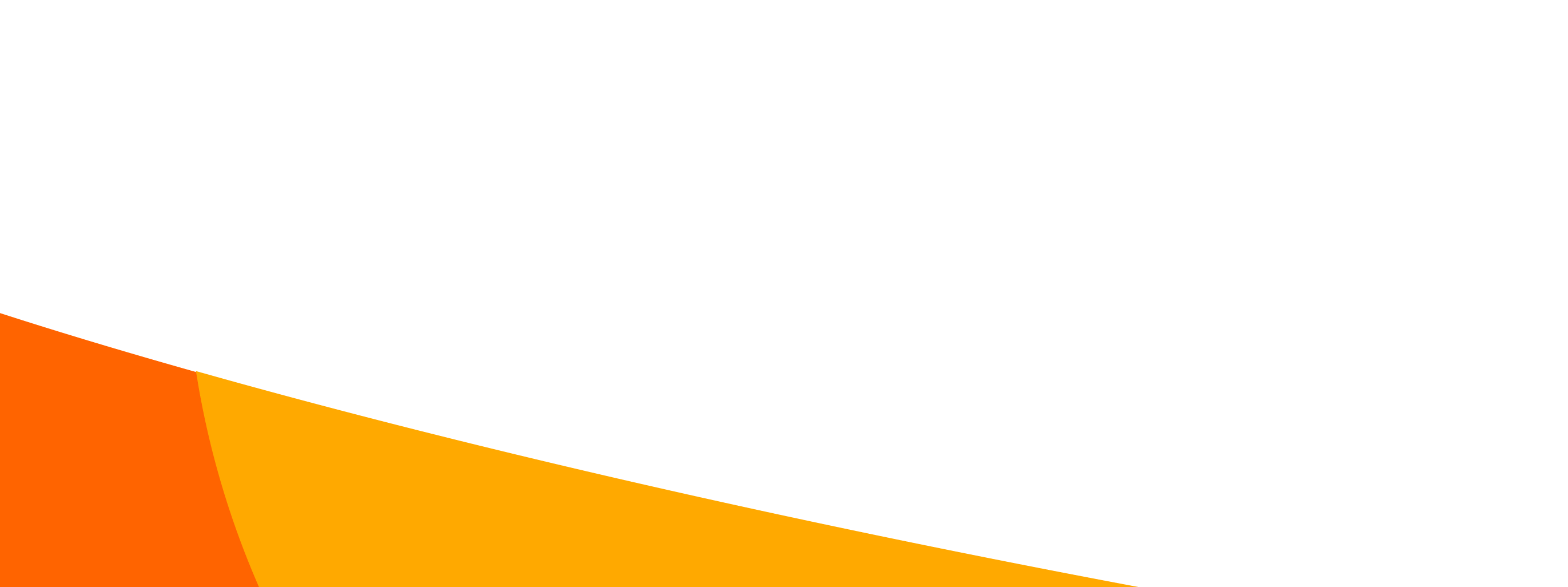 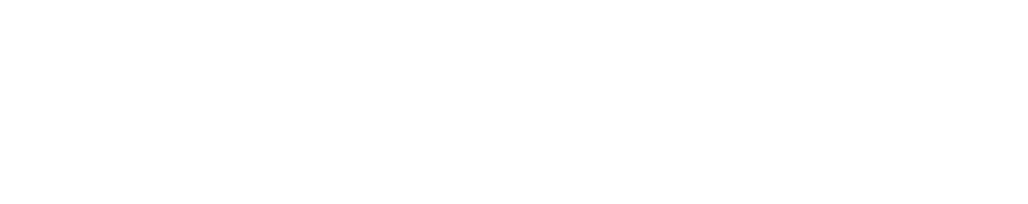 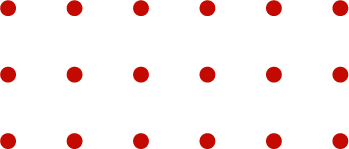 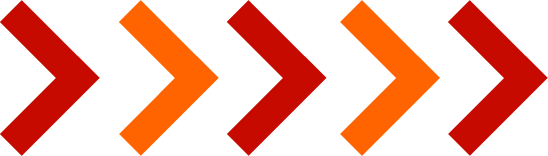 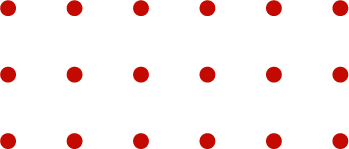 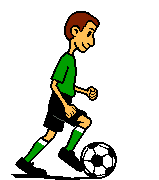 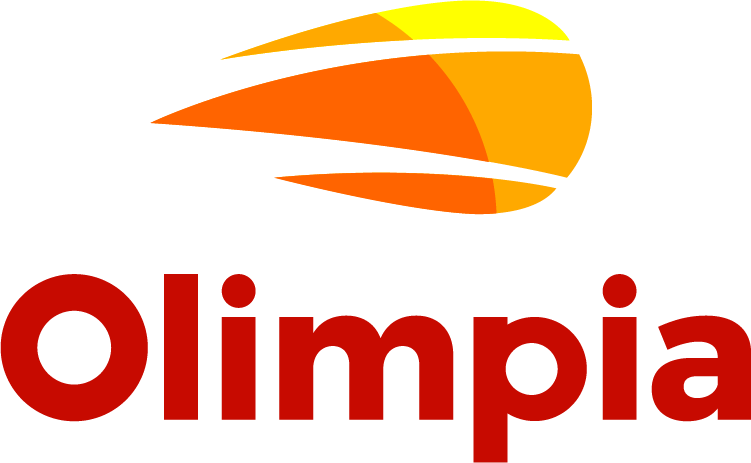 CONCEPTO PREPARACION FISICA
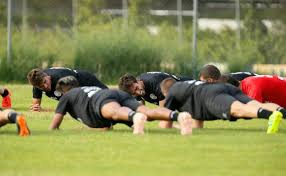 - Dentro de las funciones que cumple la preparación Física General tenemos: Desarrollar, consolidar o restablecer las bases físicas que garantizan la ejecución de los ejercicios especiales y competitivos. Transferir efectos positivos de estructuras análogas o que sirvan de base a una determinada actividad especial.
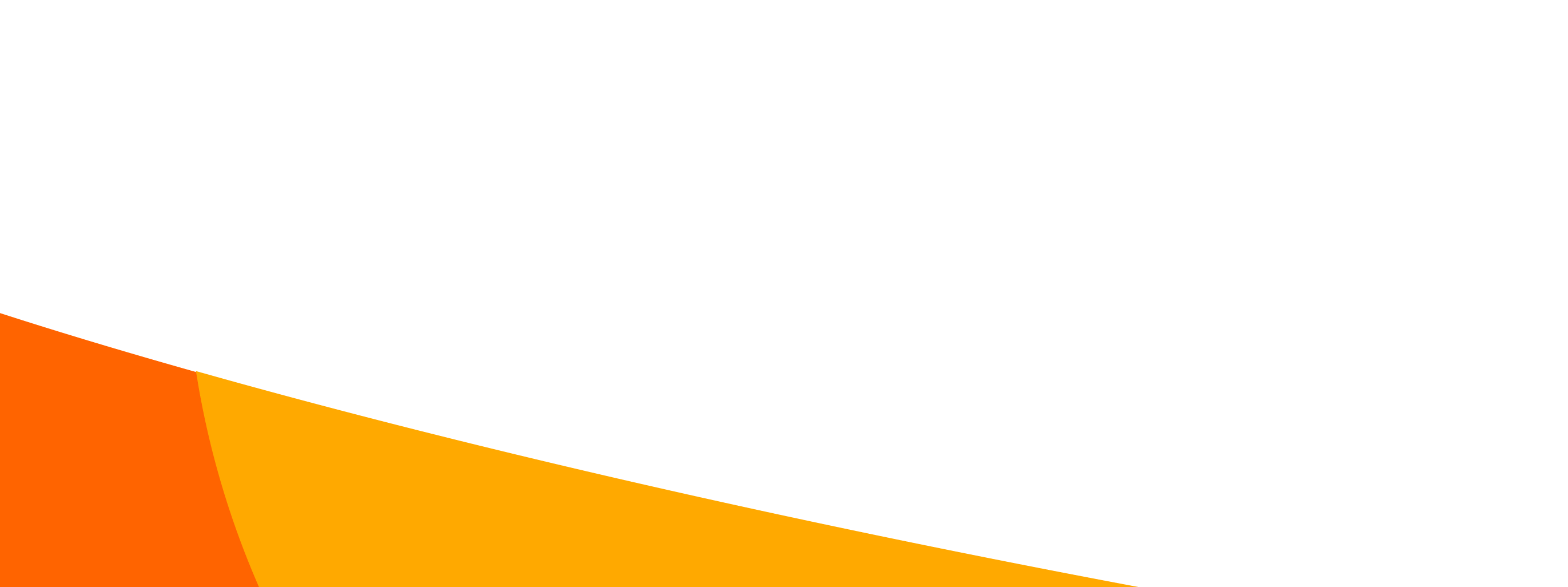 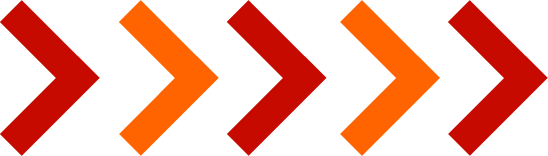 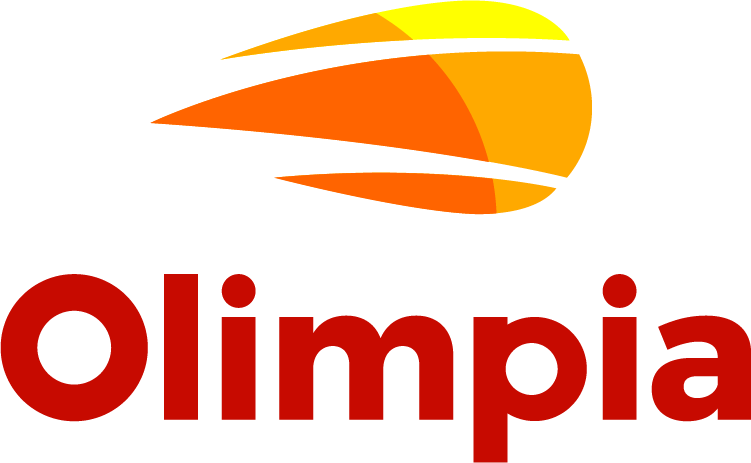 VIDEO INFORMATIVO :
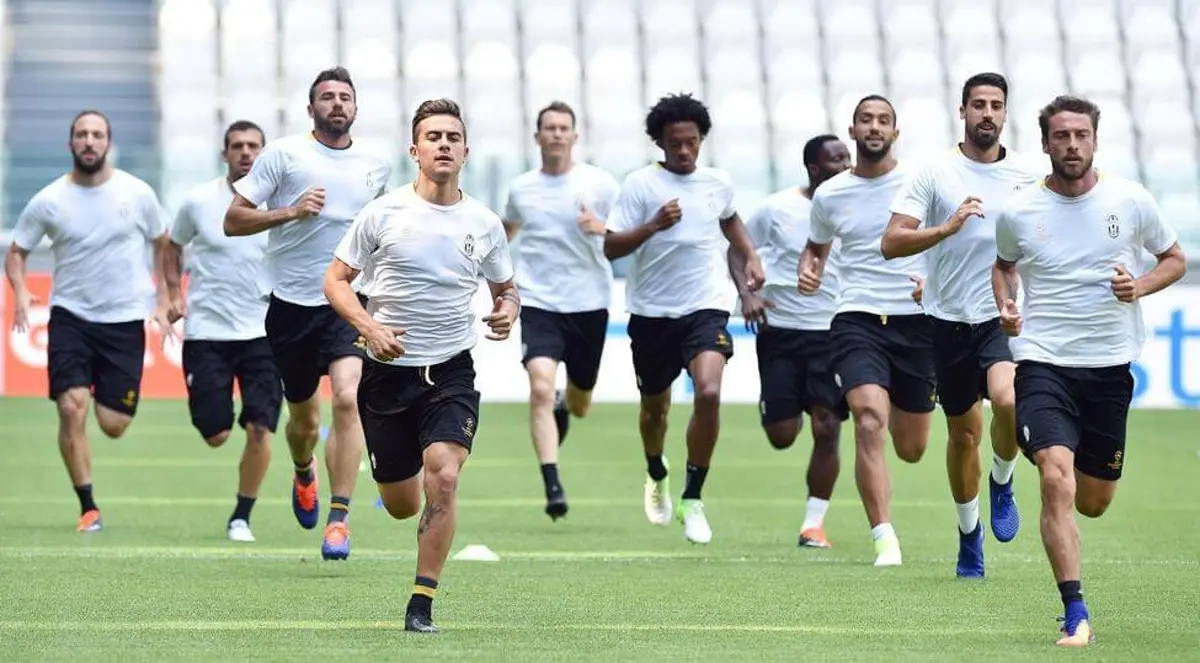 TEXTO
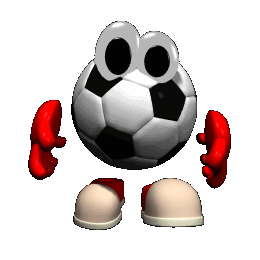 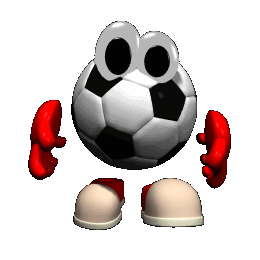 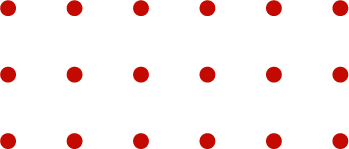 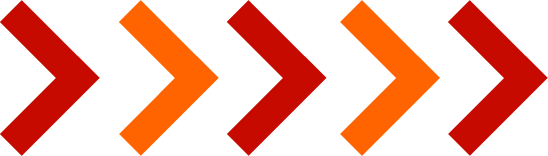 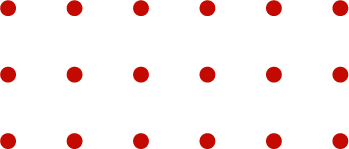 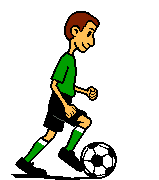 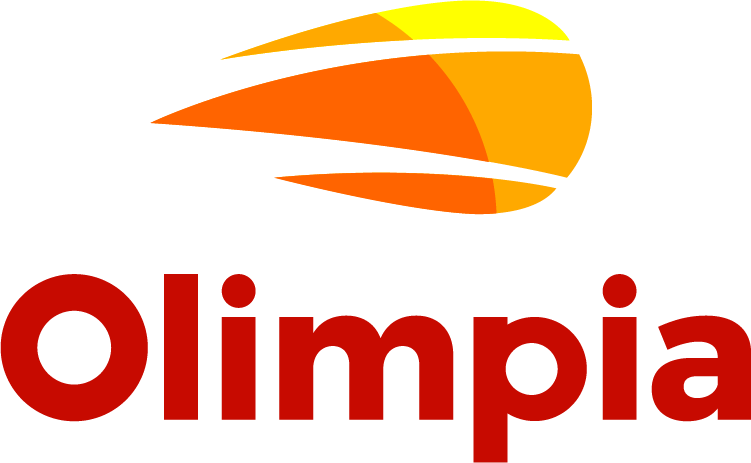 ACONDICIONAMIENTO FISICO
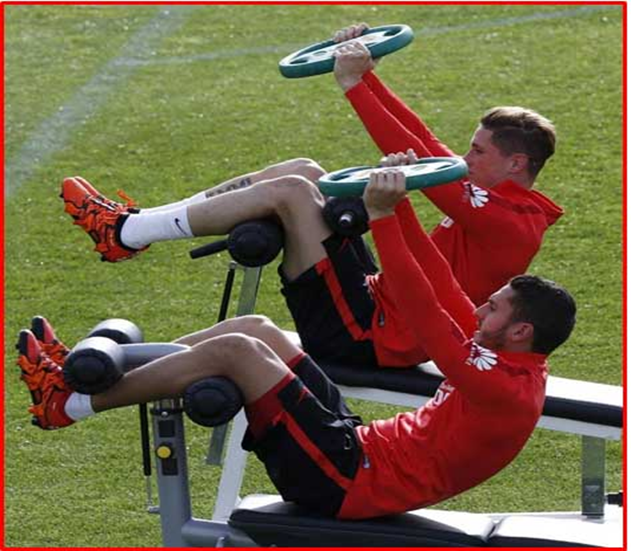 - El acondicionamiento Físico General es el desarrollo de las cualidades físicas mediante el ejercicio, con el objetivo de mejorar el estado psico-físico general se realizan ejercicios cardiovasculares, de tonificación, equilibrio, coordinación, estiramientos, relajación, etc.
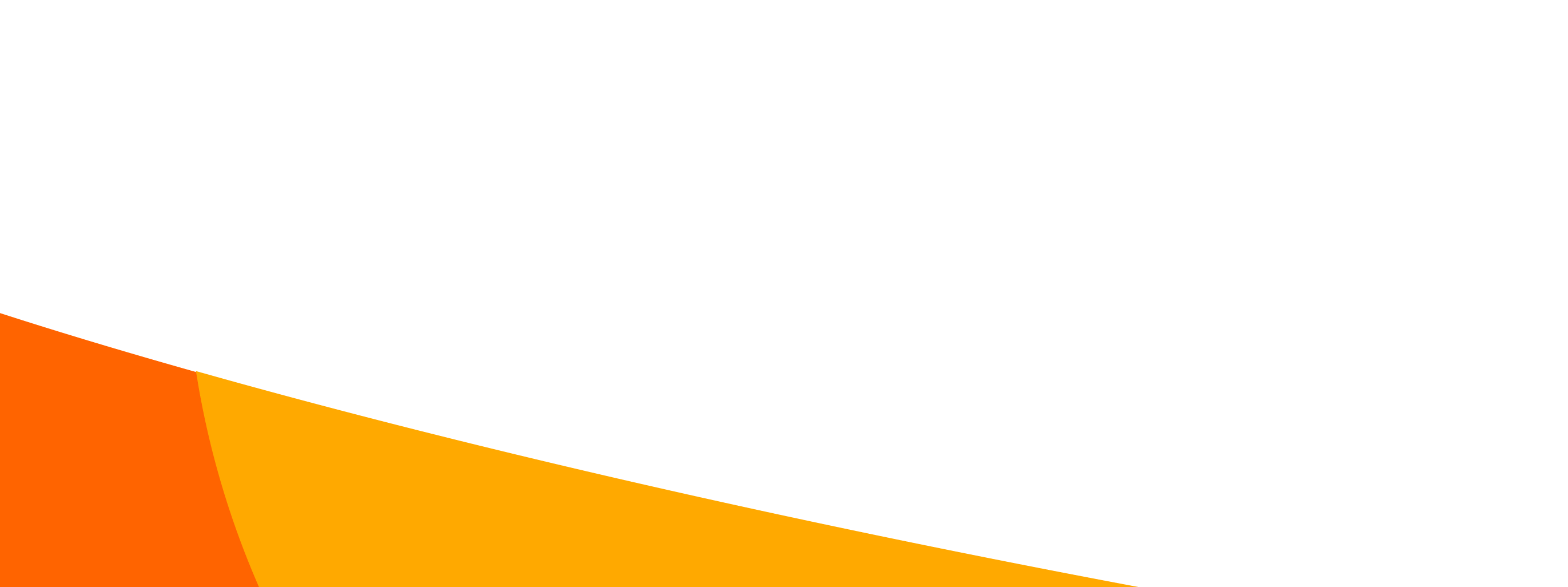 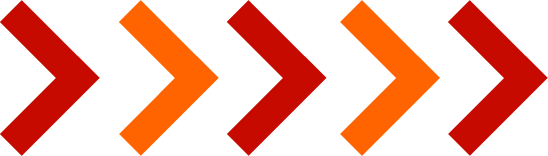 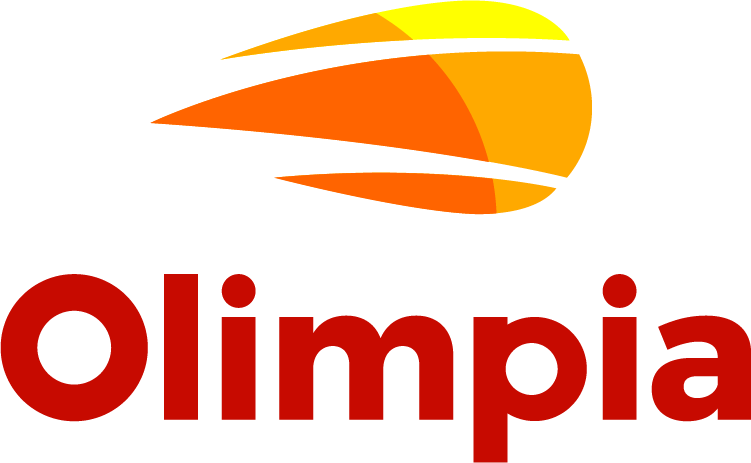 VIDEO INFORMATIVO :
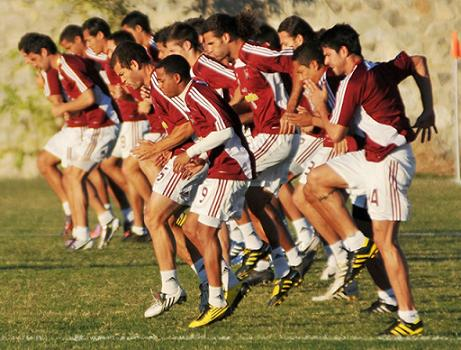 TEXTO
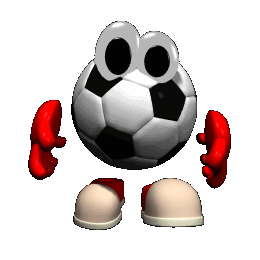 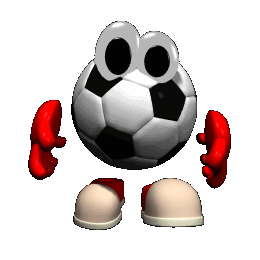 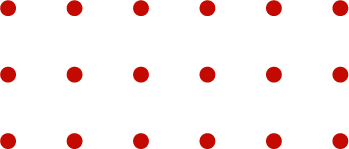 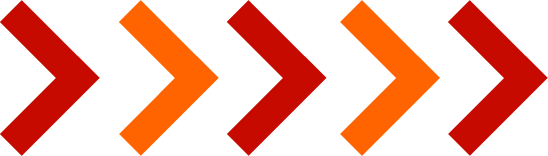 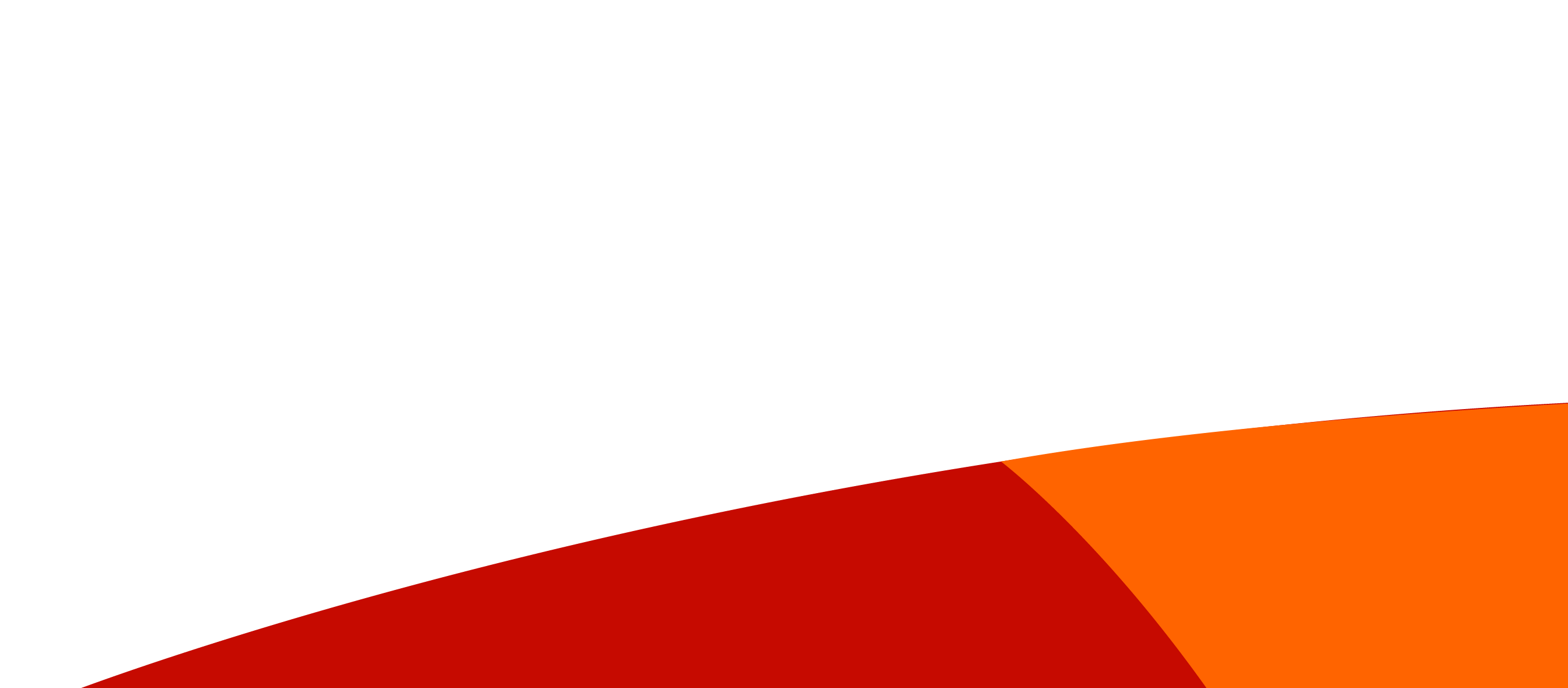 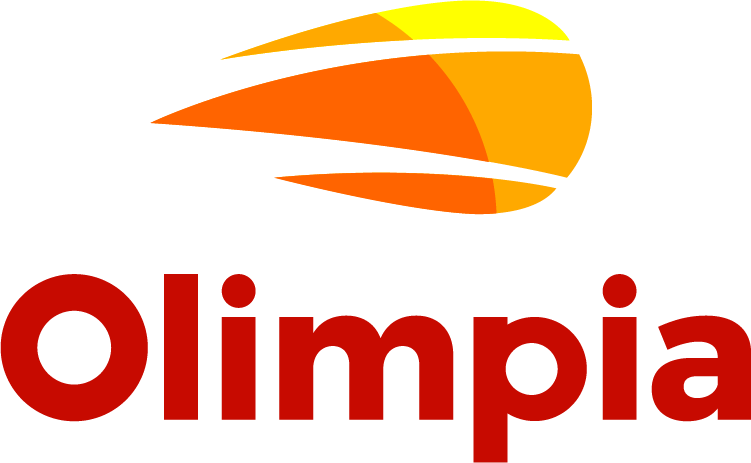 Gracias.
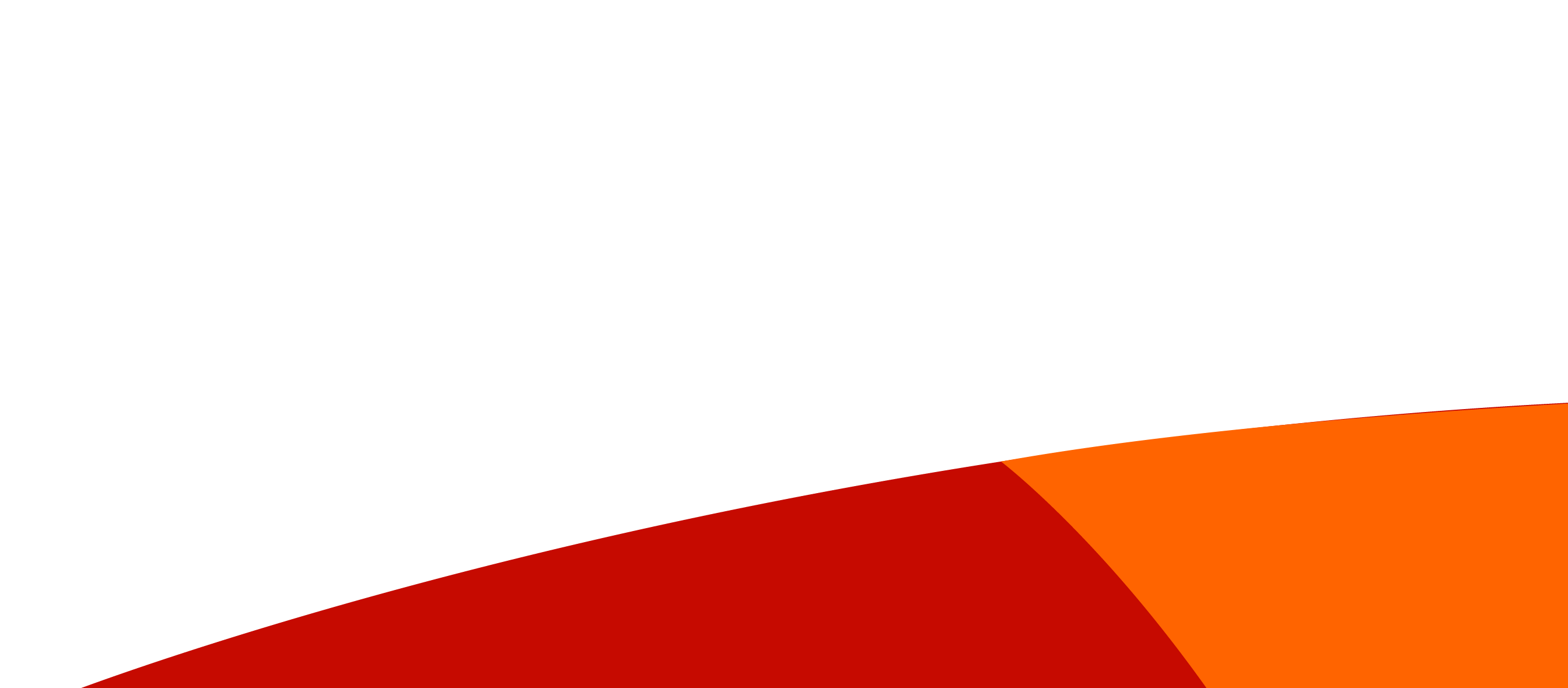 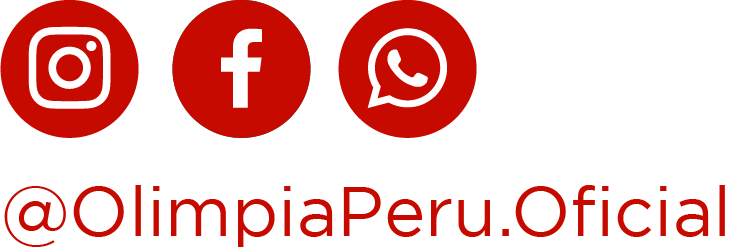 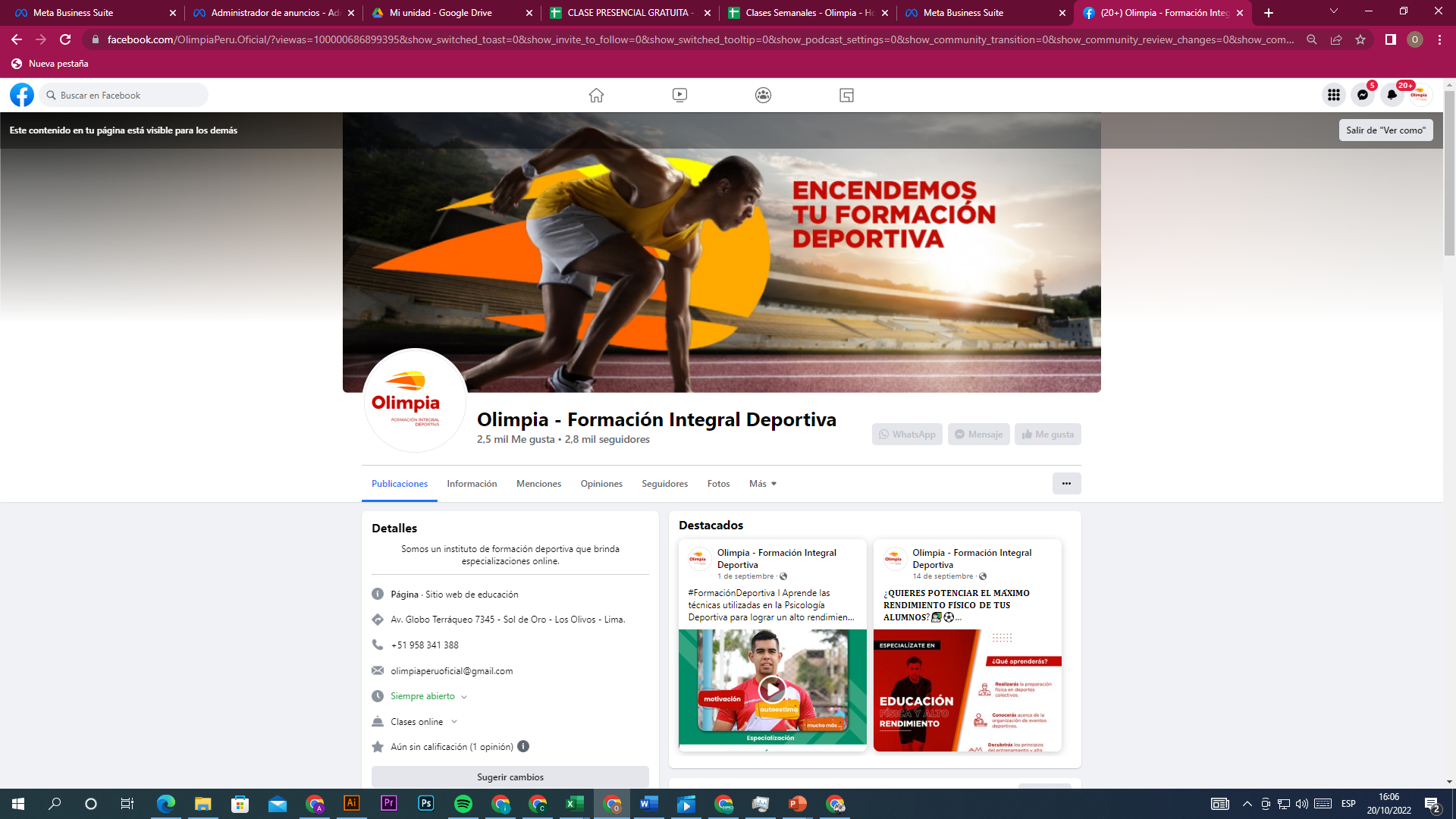 Síguenos en nuestras redes sociales
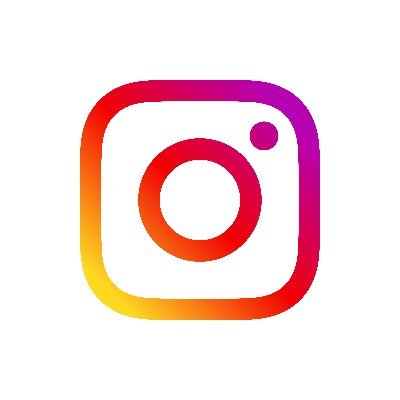 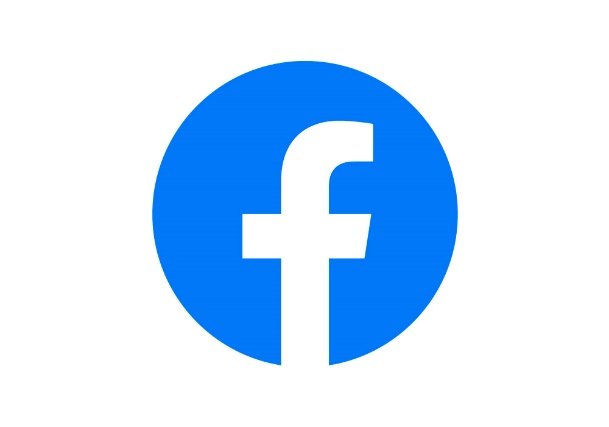 @Olimpia.Oficial